History & Culture of Southern Africa
Early South African History
Shona Empire– 1000 - 1400s AD
Located in Zimbabwe & Mozambique
Capital – Great Zimbabwe (“Stone Walled Town”)
Farmers & gold traders
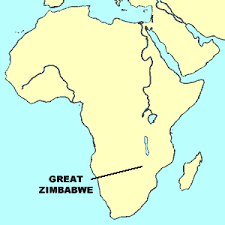 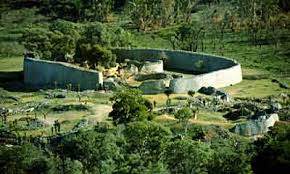 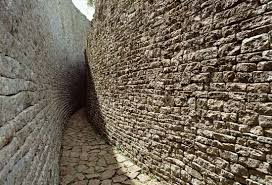 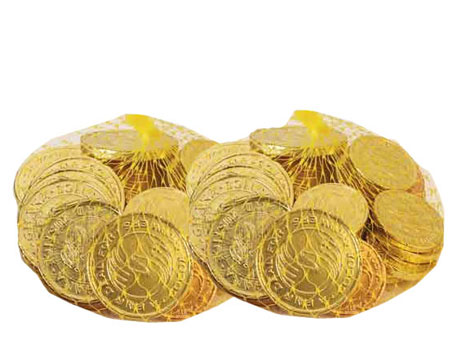 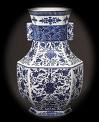 Early People: The Shona
-Great Zimbabwe traded gold & became rich & powerful

-Archaeologists found Chinese porcelain from Asia in Great Zimbabwe

-Shona were part of a large trade network
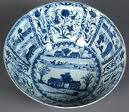 Guess Who Shows Up??? The Europeans!
Looking for a route to Asia…
Dutch –create a permanent settlement in 1652 AD
 Settle at the Cape of Good Hope  
Station for ships to resupply on way to Asia
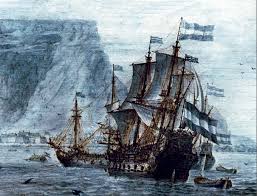 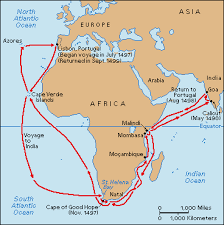 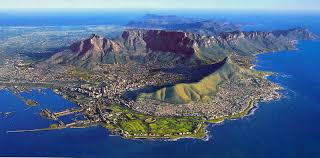 The People of the “Cape Colony”
Many Europeans settle in Cape(Dutch, Germans, French)
Afrikaners - Descendants of Europeans who settle there
Afrikaans = new language spoken by Afrikaners = Mix of Dutch & African languages 
1800s – British take 
control of the colony
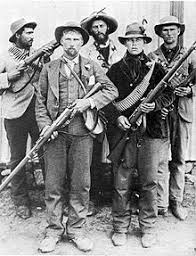 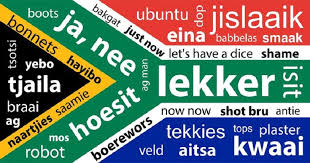 The Boer War (1899-1902)
Boer War – Fighting between British, Zulu (Africans), & Afrikaners for land
1902 – British win
1931 – South Africa becomes independent
                       from Great Britain
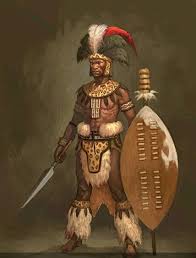 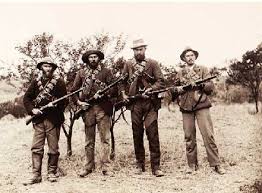 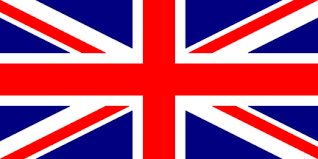 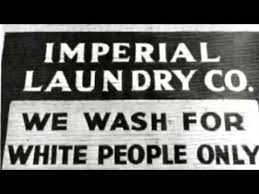 The Beginning of Apartheid…
Independent government becomes dominated by racist, white Afrikaners
Apartheid – “Apartness”
Apartheid= a policy of separation of the races -1948
4 groups: 
Whites
Blacks
Coloreds (mixed race)
Asians
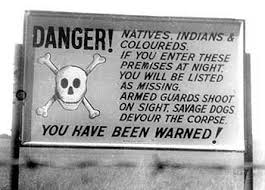 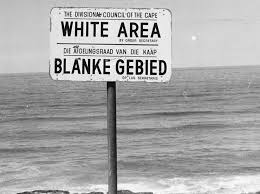 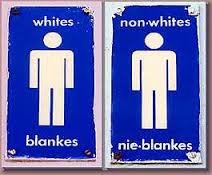 Life Under Apartheid
Townships – separate areas where black South Africans were forced to live
Blacks					Whites
Poor Schools				Good Schools
Bad Land					Best Land
No right to vote			Right to Vote
Cannot marry whites		Best Neighborhoods
Must carry passes			Best healthcare/schools
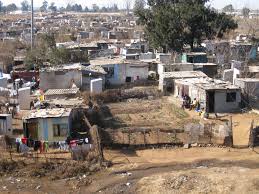 Nelson Mandela (1918-2013) – leader of the anti-apartheid movement in South Africa
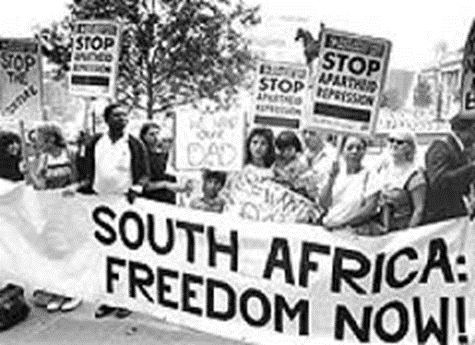 African National Congress – group of black South Africans who used civil disobedience (and sometimes violence!) to protest against Apartheid
Imprisoned on Robben Island for 27 years
Winner of Nobel Peace Prize in 1993
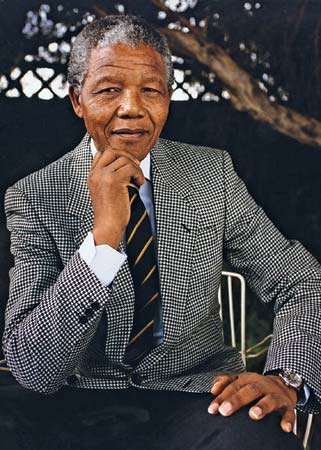 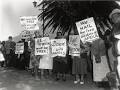 South Africa – How Does the World React to Apartheid?
1. Governments around the world put sanctions on S. Africa

Sanctions- economic or political penalties imposed on a country by another country to force a change in policy
(Countries banned trade w/ South Africa)

2. Sports organizations refused to include South Africa in competitions
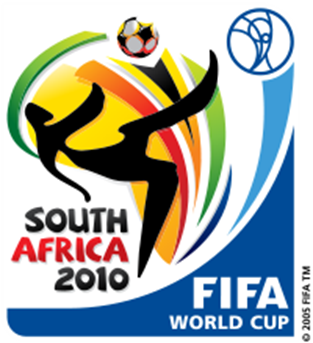 Ending Apartheid
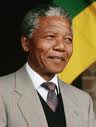 1990- South Africa released their political prisoners including Nelson Mandela

1994 - Mandela was elected president - all races gained the right to vote
1991-1994 – Apartheid ends
Today all races have equal rights
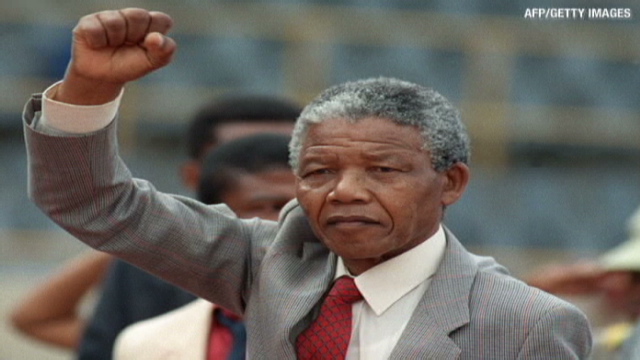 Major Issues & Challenges
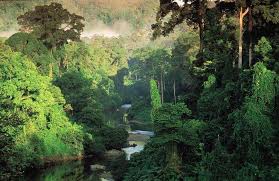 Poverty
Disease – HIV/AIDS
Environmental Destruction
Racial Equality
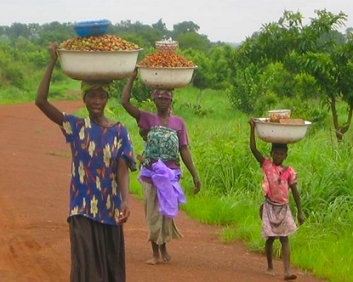 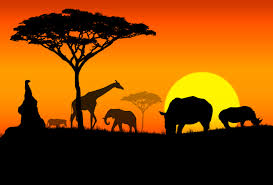